water
uvm



november 13th 2017
brendan fisher
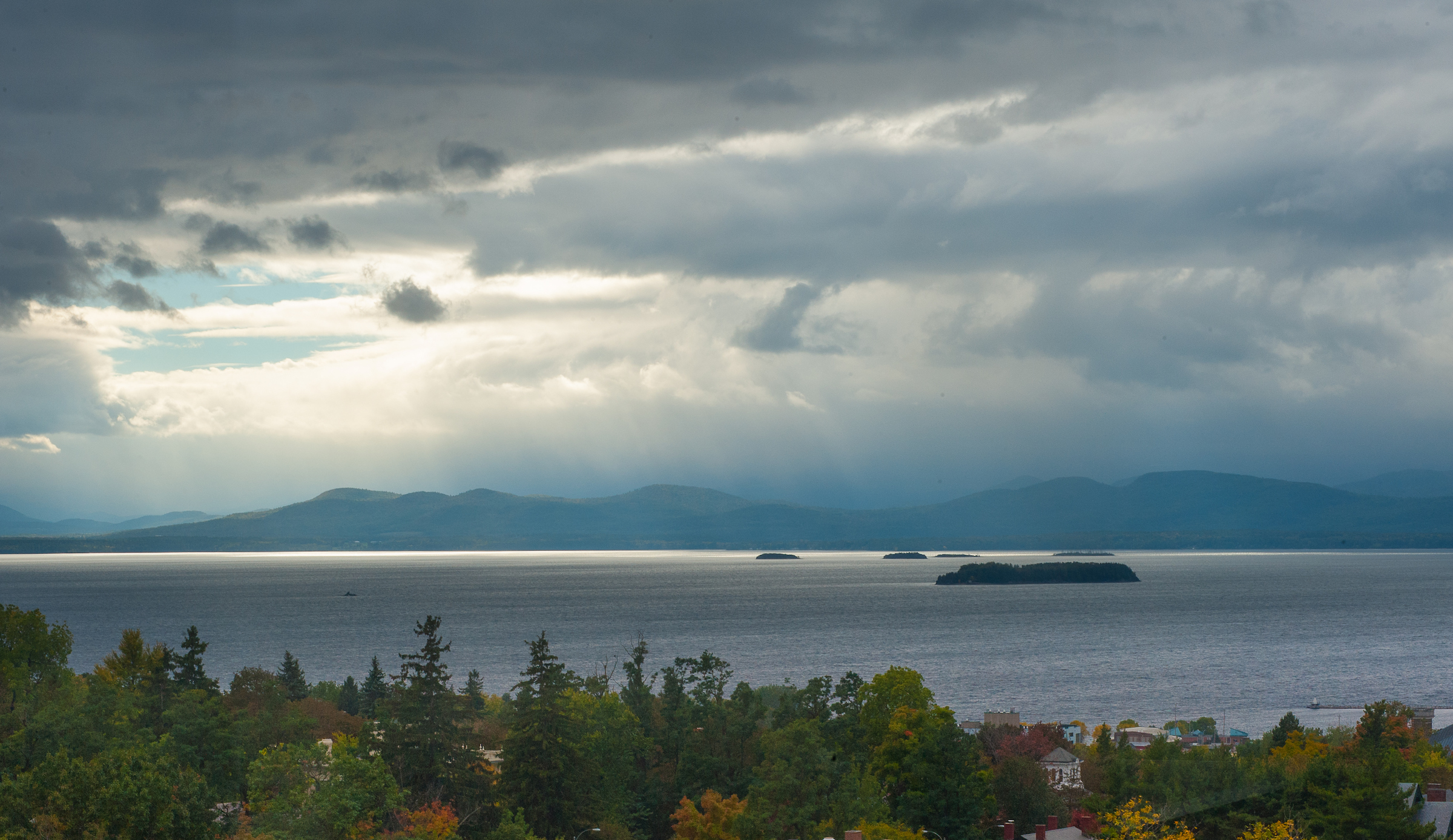 ….affects human and ecological welfare
How we affect….
|-----------------groundwater contamination ----------------------|
|------------------------------ algal blooms------------------------------|
|----------------------- Lake Champlain  -------------------------------|
© Sally McCay UVM photo
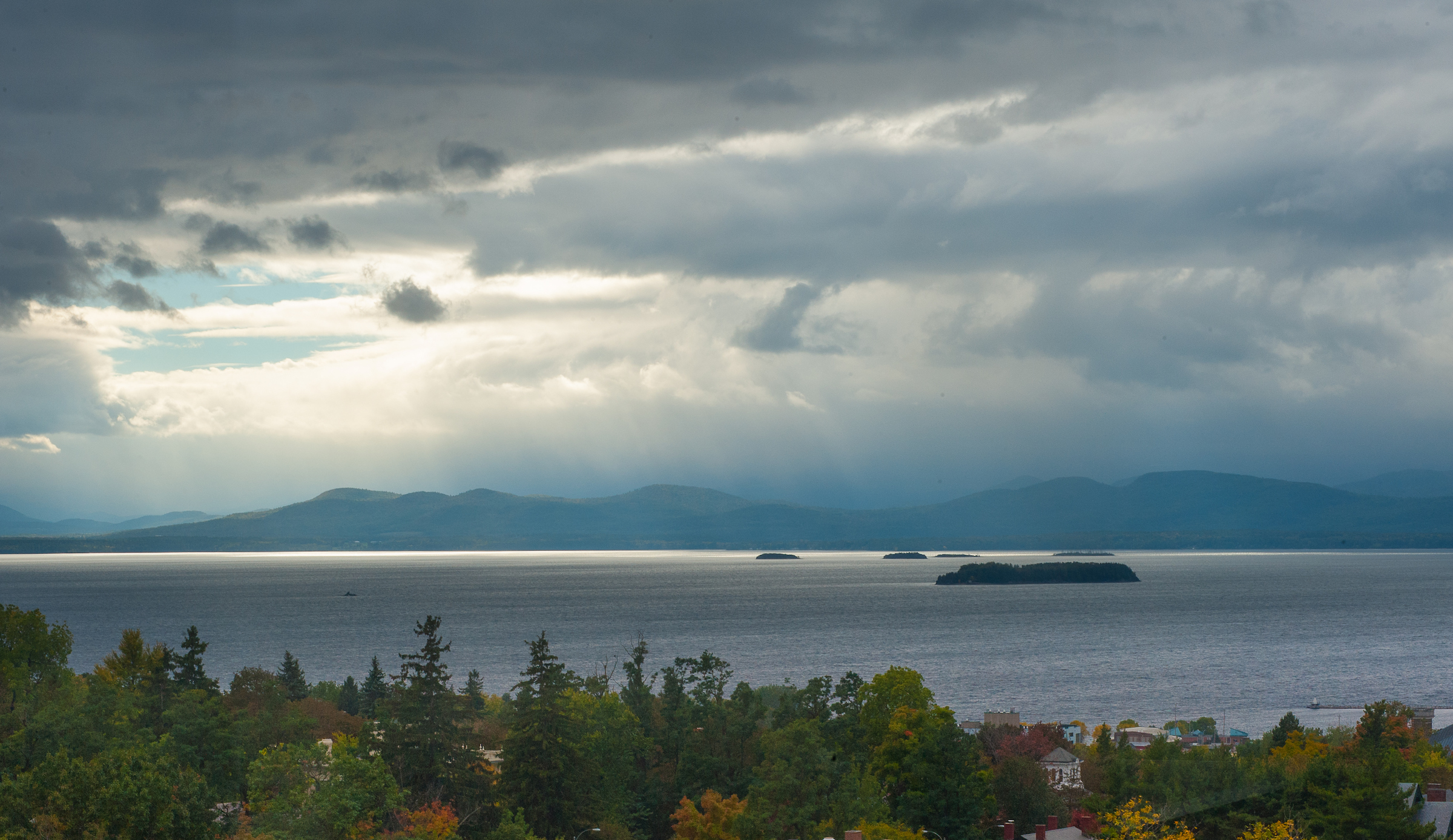 ….affects human and ecological welfare
How we affect….
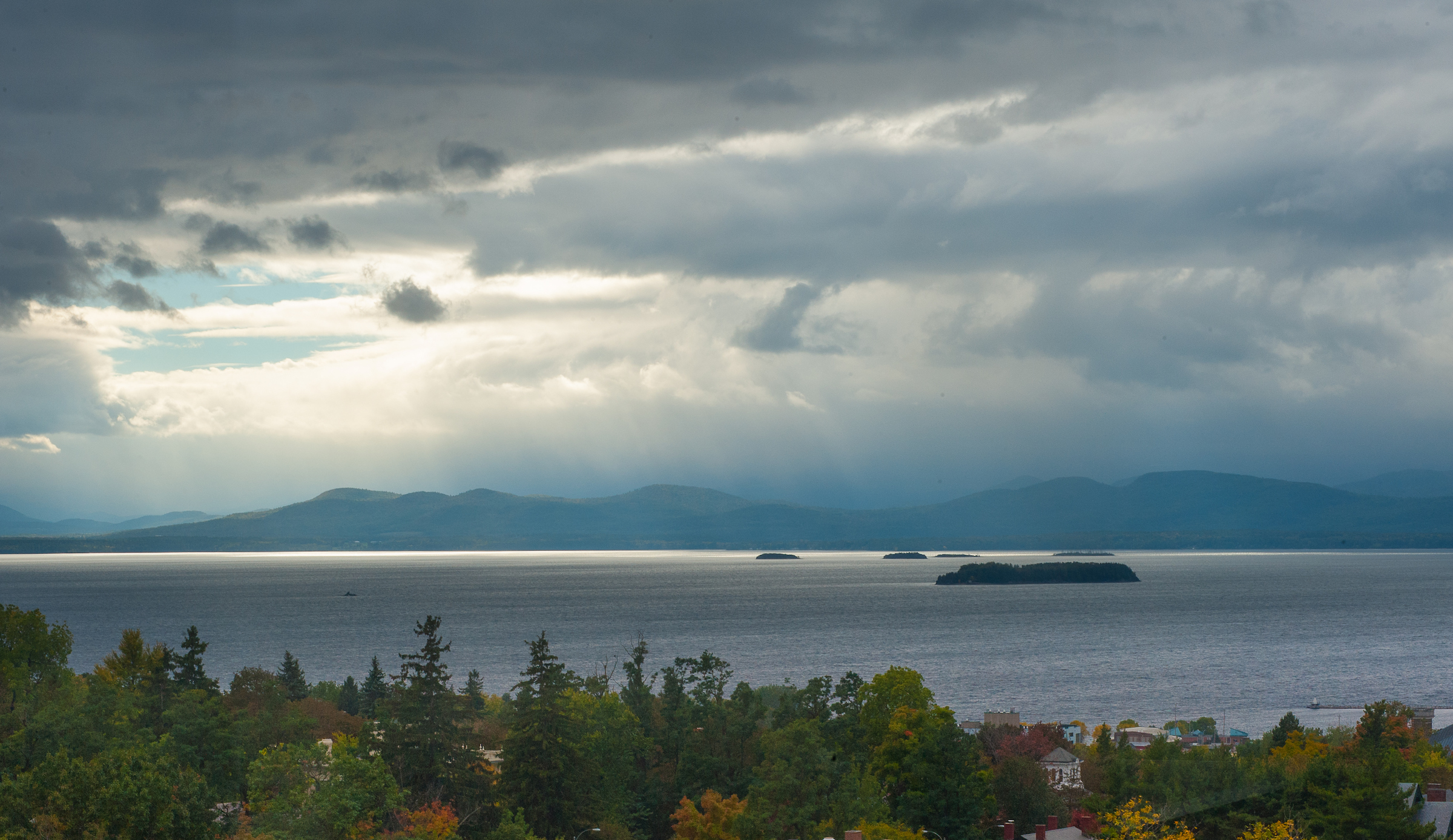 Drones and remote sensing techniques delivering time critical response data
Expert science climate effects on floods, drought, extreme events
How extreme events affect lake and river water quality and nutrient loads
How to design infrastructure and systems to best deal with such events
Development across the state affects nutrient and sediment loads in rivers and lakes
Pharmaceuticals wind up in our water supply 
How human behavior on the landscape may couple with climate change to make our freshwater systems more sensitive
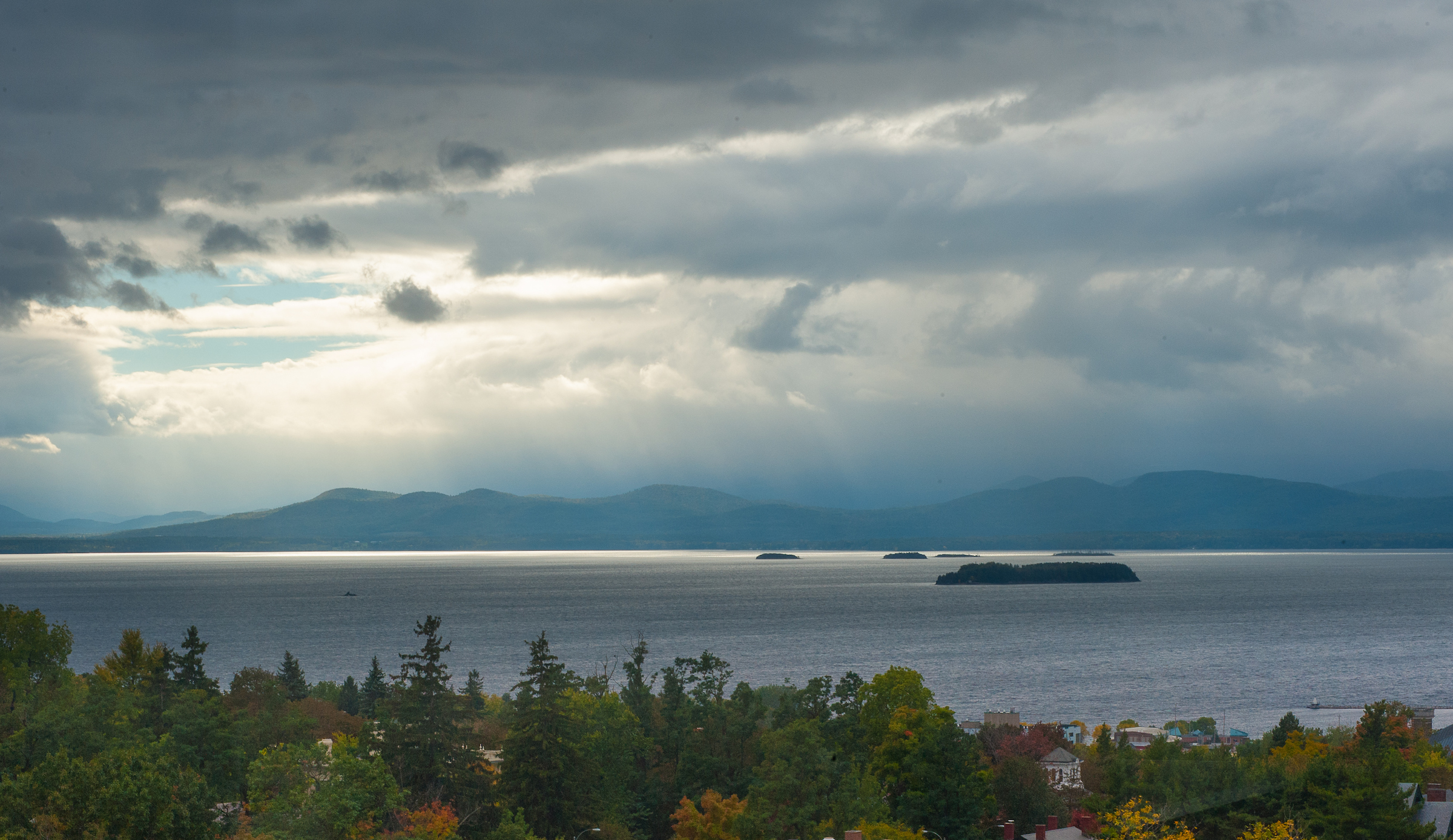 How we affect…
Lake water quality affects property values and employment
Ecosystems (e.g. wetlands) protect cities and towns from flooding
Water quality affects fish, human exposure to toxins, and behavioral responses to engagement with water quality issues
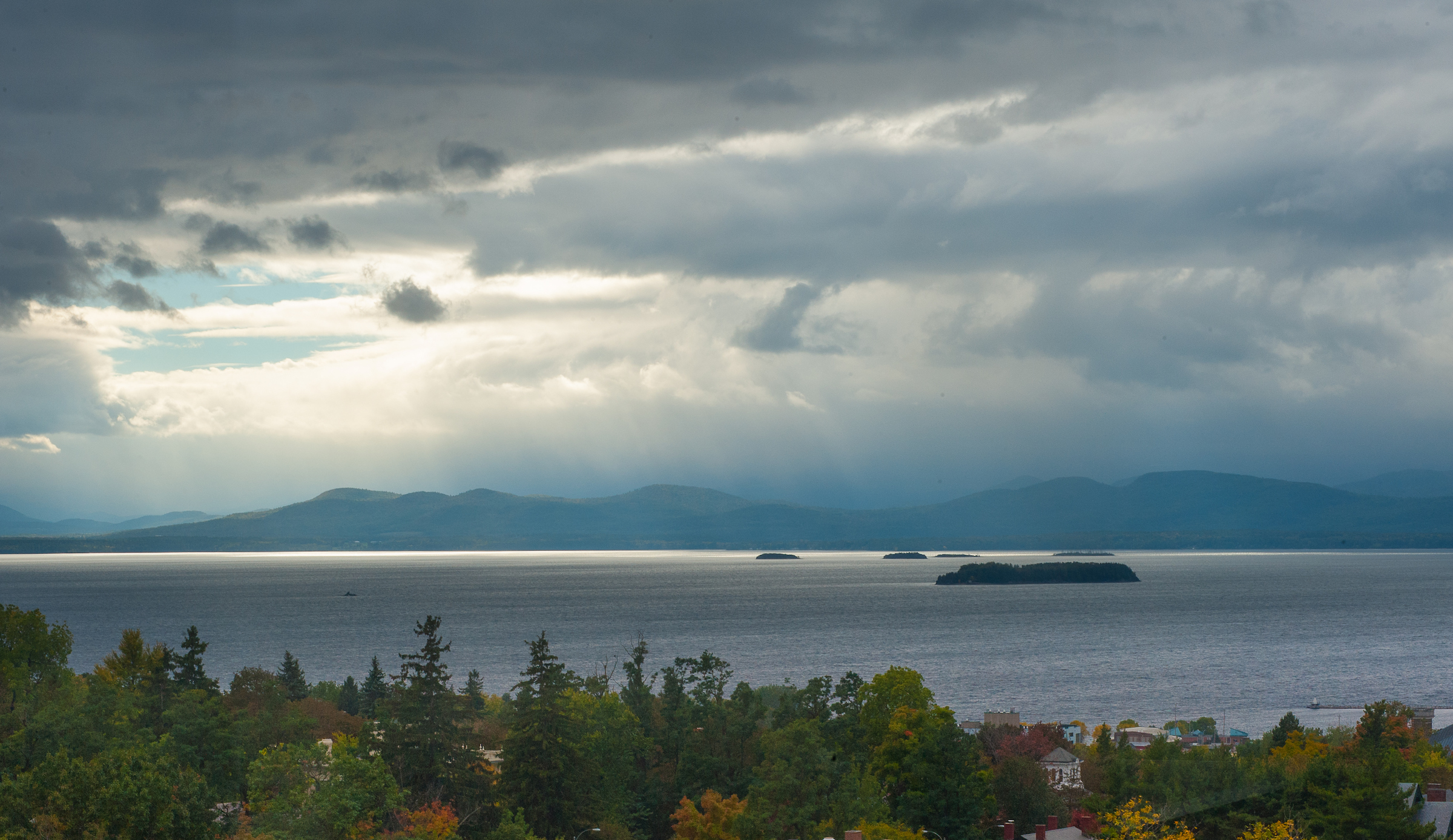 ….affects human and ecological welfare
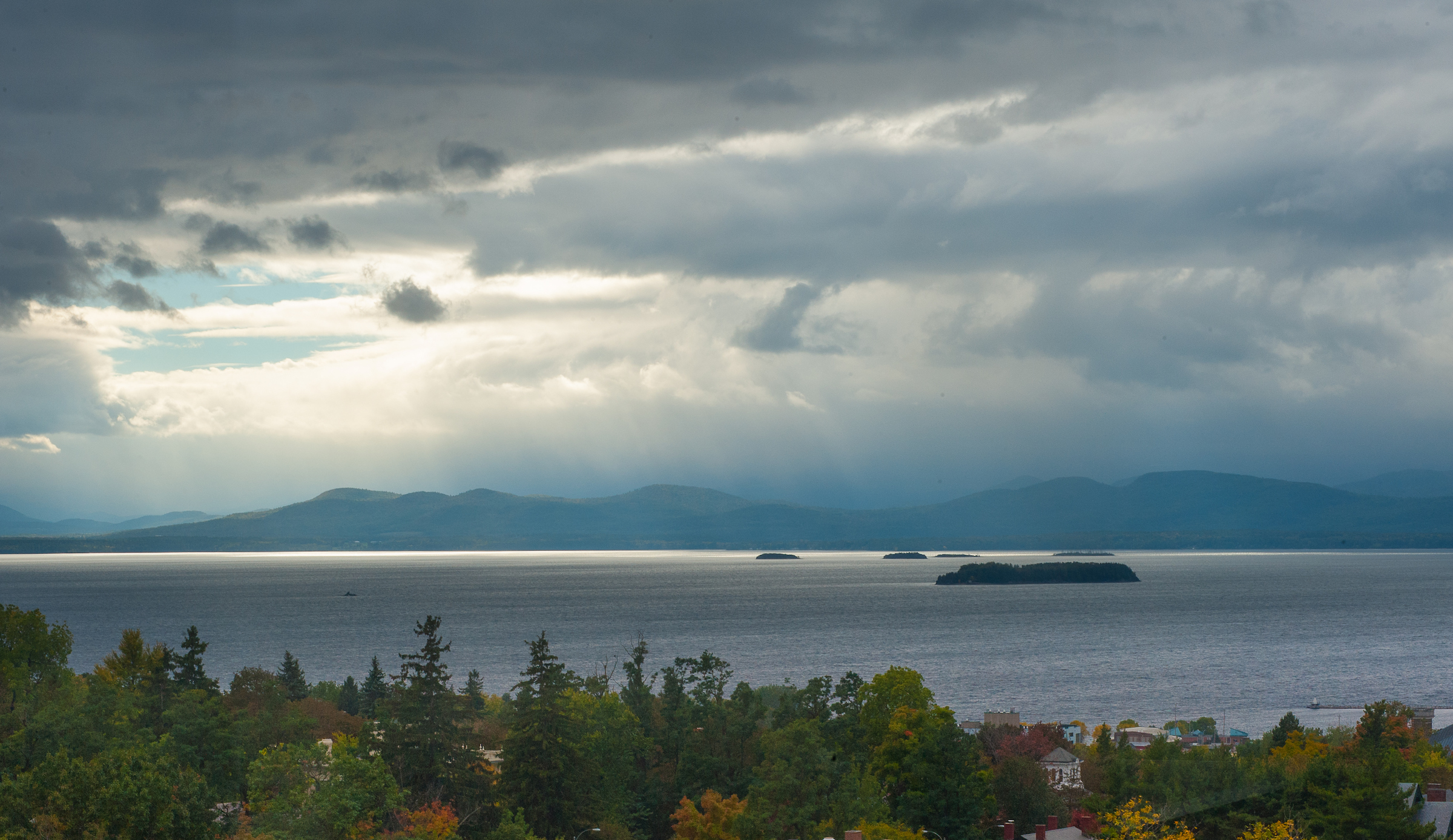 thanks